TIẾT: 23
Bài 9: THỜI TRANG
TIẾT 23
Bài 9: THỜI TRANG
THỜI
TRANG
MỤC TIÊU BÀI HỌC
-Trình bày được những kiến thức cơ bản về  thời trang
-Nhận ra và bước đầu hình thành phong cách thời trang của bản thân
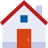 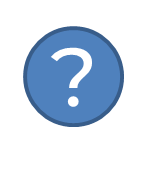 Thế nào là mặc hợp thời trang? Phong cách thời trang là gì và có những phong cách thời trang nào thường thấy trong cuộc sống?
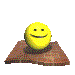 I. THỜI TRANG TRONG CUỘC SỐNG
Thời trang là những kiểu trang phục được sử dụng phổ biến trong xã hội vào một khoảng thời gian nhất định
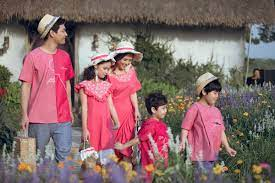 Khám phá
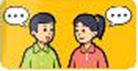 Nêu sự khác biệt về thời trang của phụ nữ Việt Nam giữa hai thời điểm khác nhau trong hình 9.1?
b
a
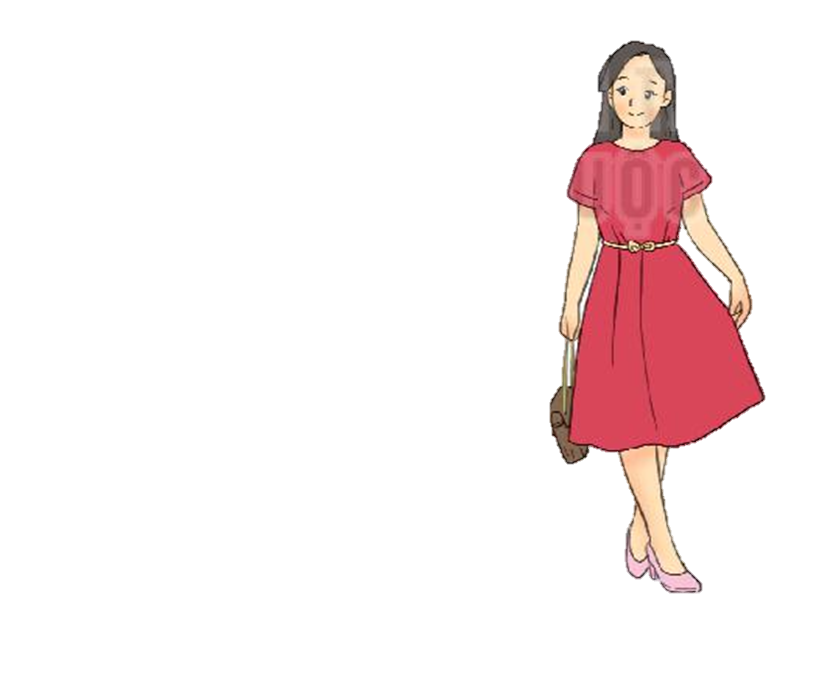 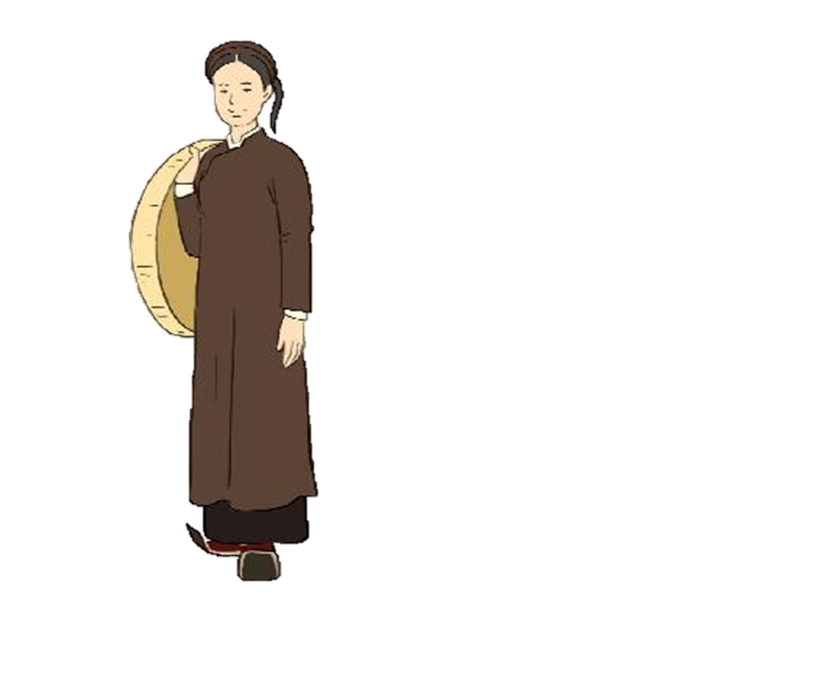 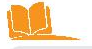 Mốt thời trang sự thay đổi các kiểu  áo quần, cách mặc được số đông  ưa chuộng trong mỗi thời kỳ ?
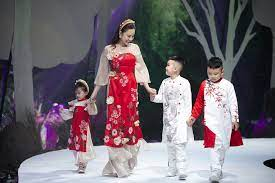 Ngành công nghiệp thời trang bao gồm các lĩnh vực như thiết kế sản phẩm, phân phối, quảng bá tiêu thụ… các loại trang phục. Ngành này đã mang lại nhiều việc cho làm người lao động
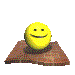 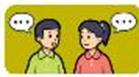 Kết nối năng lực
Đề xuất đặc điểm của bộ trang phục phù hợp với vóc dáng của em?
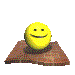 II. MỘT SỐ PHONG CÁCH THỜI TRANG
Phong cách thời trang là cách mặc trang phục tạo nên vẻ đẹp nét độc đáo riêng cho từng cá nhân và được lựa chọn bởi tính cách sở thích của người mặc
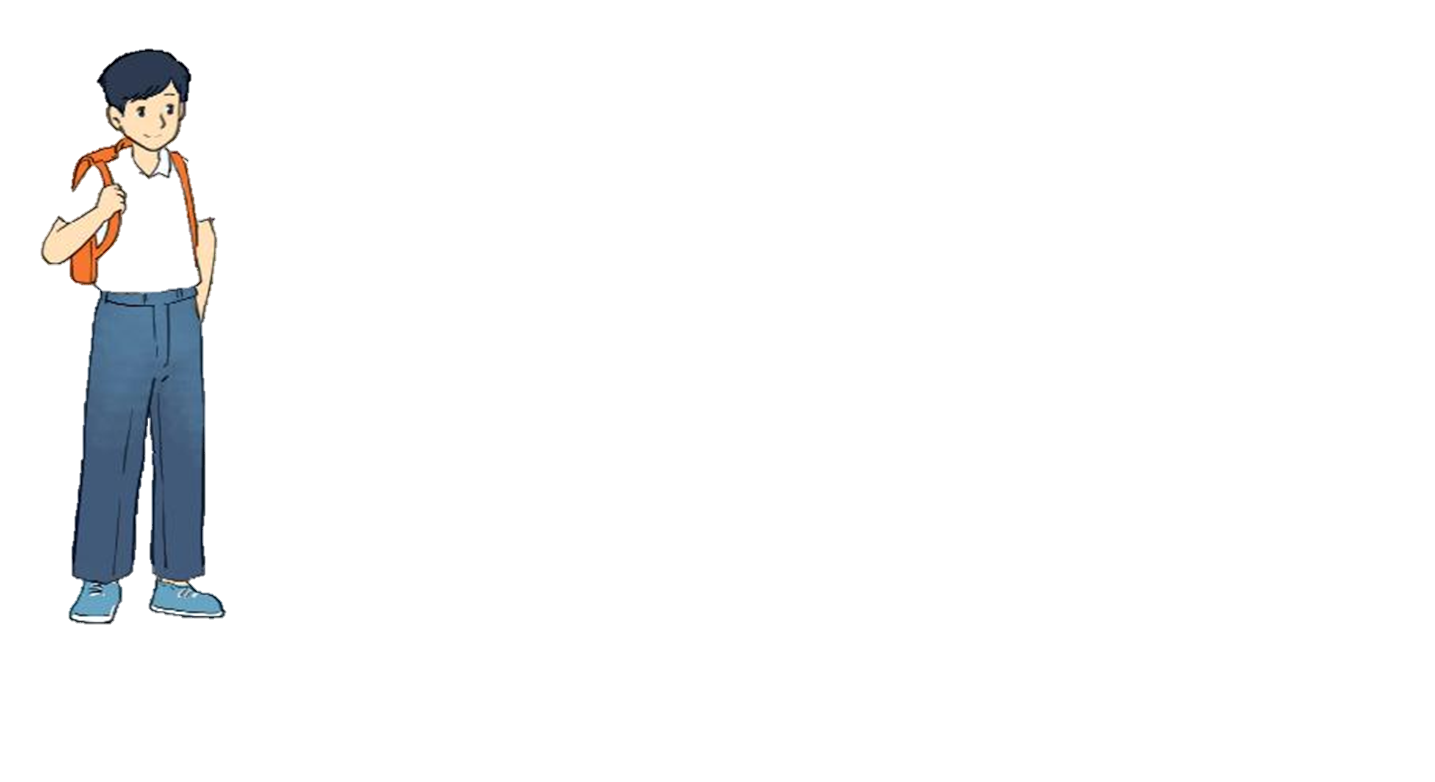 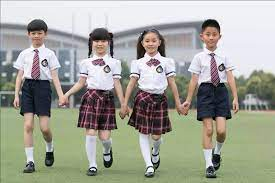 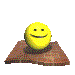 II. MỘT SỐ PHONG CÁCH THỜI TRANG
Phong cách cổ điển là cách mặc trang phục với hình thức giản dị, nghiêm túc lịch sự.
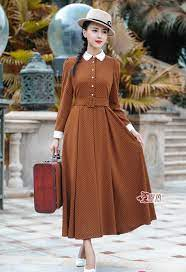 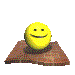 II. MỘT SỐ PHONG CÁCH THỜI TRANG
Phong cách thể thao là cách mặc trang phục có thiết kế đơn giản, đường nét tạo cảm giác mạnh mẽ, khỏe khoắn, thoải mái khi vận động
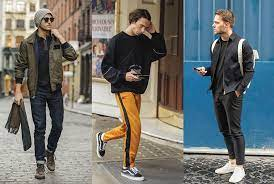 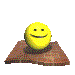 II. MỘT SỐ PHONG CÁCH THỜI TRANG
Phong cách dân gian là cách mặc trang phục có nét đặc trưng của trang phục dân tộc của  hoa văn, chất liệu, kiểu  dáng
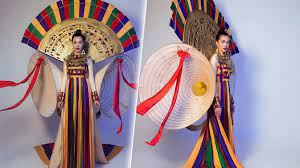 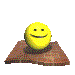 II. MỘT SỐ PHONG CÁCH THỜI TRANG
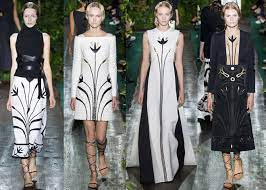 Trang phục lãng mạn và cách mặc trang phục thể hiện sự nhẹ nhàng mềm mại thông qua các đường cong, đường uốn lượn
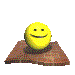 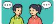 Luyện tập
Em hãy cho biết các bộ trang phục trong hình 9.2 thể hiện phong cách thời trang nào?
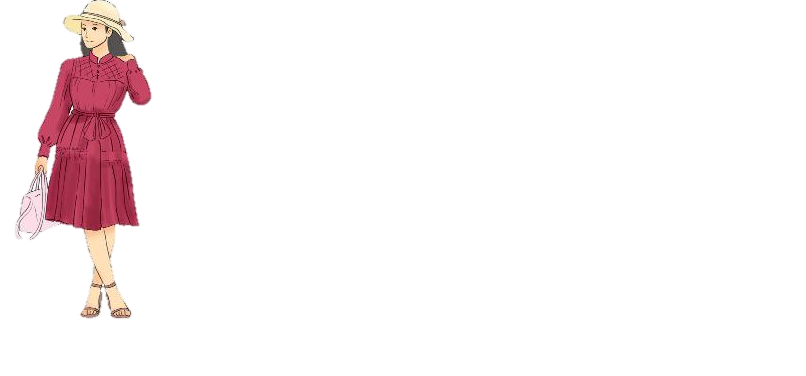 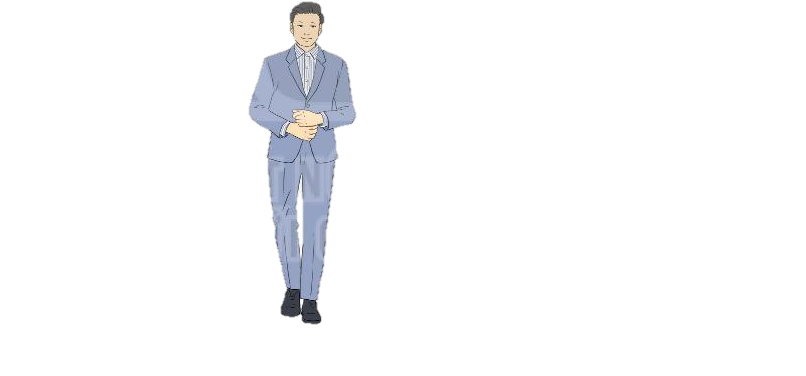 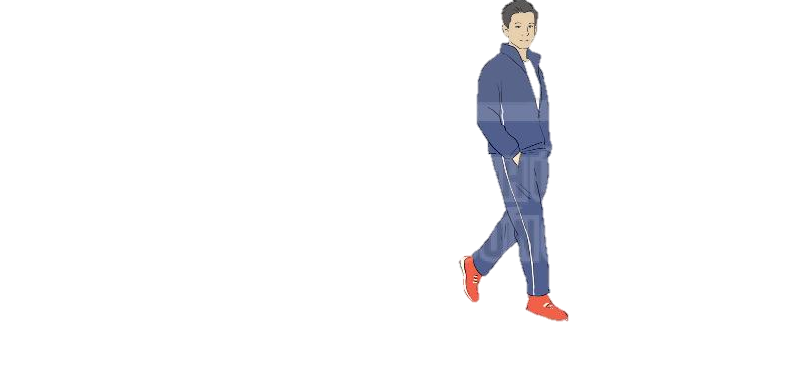 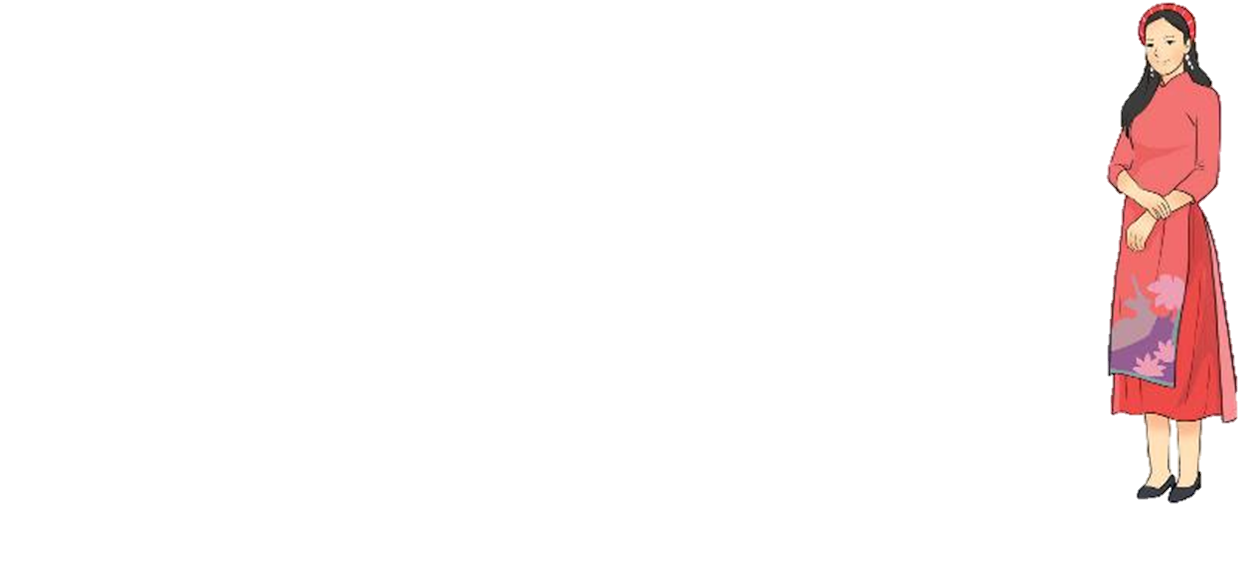 a
b
c
d
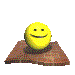 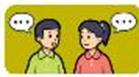 Kết nối năng lực
Tìm hiểu một số phong cách thời trang phổ biến hiện nay và lựa chọn phong cách mà em yêu thích?
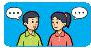 Kết nối nghề nghiệp
Nhà thiết kế thời trang thiết kế quần, áo, phụ kiện ,giày ,dép và tạo ra những bộ sưu tập dòng sản phẩm thời trang  Họ sẽ phát hành lựa chọn chất liệu và hoa văn chỉ dẫn cách sản xuất sản phẩm theo thiết kế
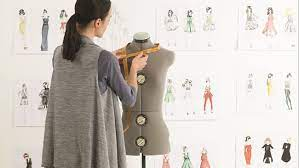 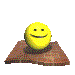 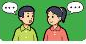 Vận dụng
Cho biết phong cách thời trang của các thành viên trong gia đình em là gì? Em thích phong cách của thành viên nào nhất?
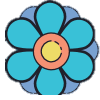 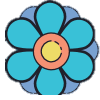 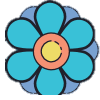 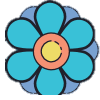 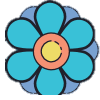 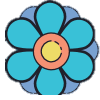 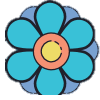 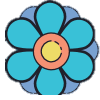 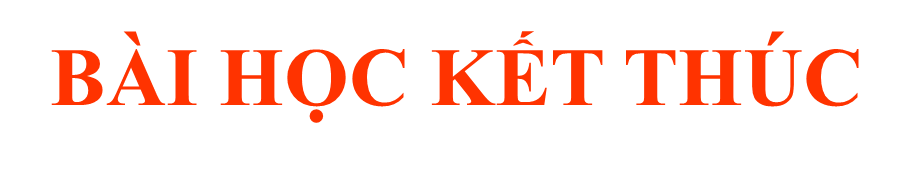 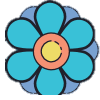 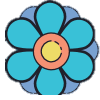 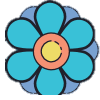 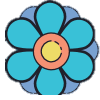 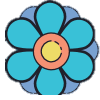 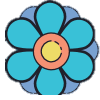 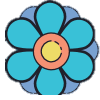 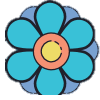 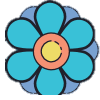 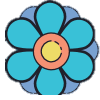 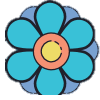 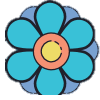